CEOS Biodiversity Activity: Opportunities for More Robust CEOS Engagement
Gary GELLER, NASA
Agenda Item 27
2021 CEOS Plenary 
Virtual Meeting
1-4 November 2021
Key Messages
Biodiversity, ecosystems and their services are under threat
Biodiversity and climate are intertwined
EO is essential for understanding, monitoring, and responding
CEOS can play a key role
[Speaker Notes: Here are the Key messages, up front….]
Biodiversity & Climate Commonalities
World Economic Forum Global Risks Report 2021
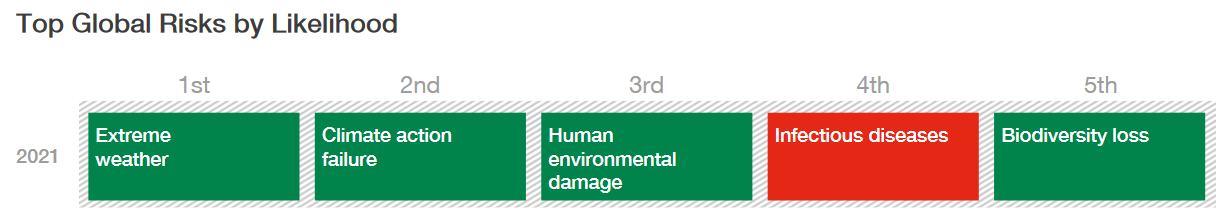 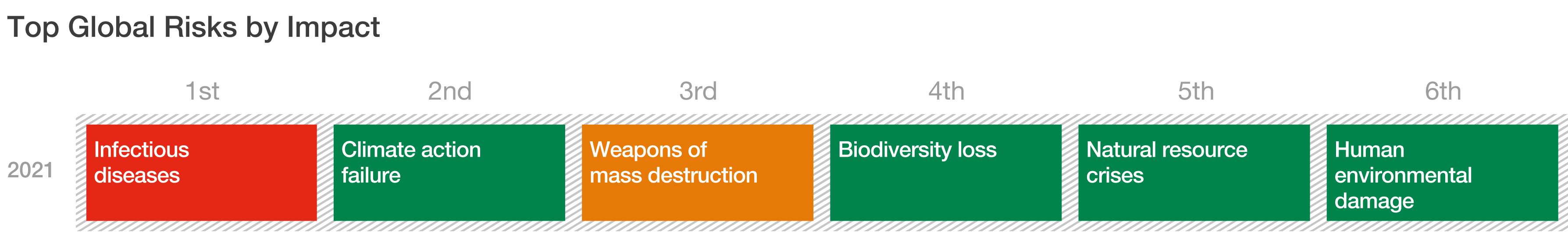 [Speaker Notes: One thing they have in common: They are both under threat, with huge implications for society
They are also physically and systemically intimately intertwined
And many climate change adaptations are nature-based

Note also: Strong connection between Biodiversity loss and infectious disease…and consequences of extreme weather and climate change
In 2020, before COVID, was 4th by Risk and 3rd by Impact

When a critical resource is threatened, it needs to be monitored]
Biodiversity and Ecosystem Services
Biodiversity
Variety of life on Earth, including genes, species, and ecosystems
Ecosystem Services
Food, Pollination, Carbon Sequestration, Water..., Fiber…., Erosion/Sediment Control, Climate Change adaptation….
Earth Observation: Essential for understanding and monitoring
Global and periodic
[Speaker Notes: Biodiversity: very broad term—includes ecosystems from deserts to tropical forests to coral reefs and open oceans and freshwater…
EO is essential for monitoring ecosystems…but also key input to monitoring at other levels such as species but even genes…]
EO Is Essential
Ex: Ecosystem mapping & monitoring… and its applications…
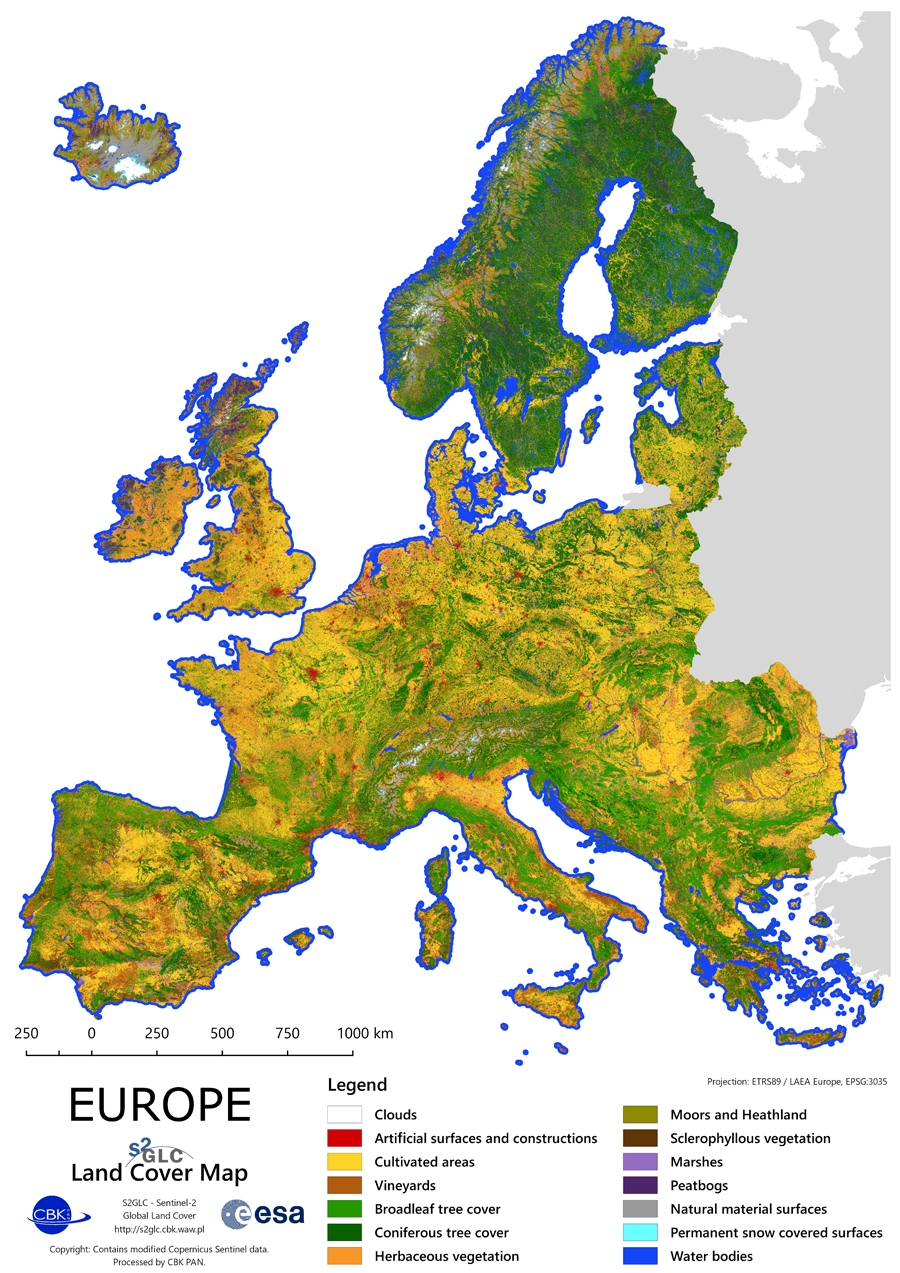 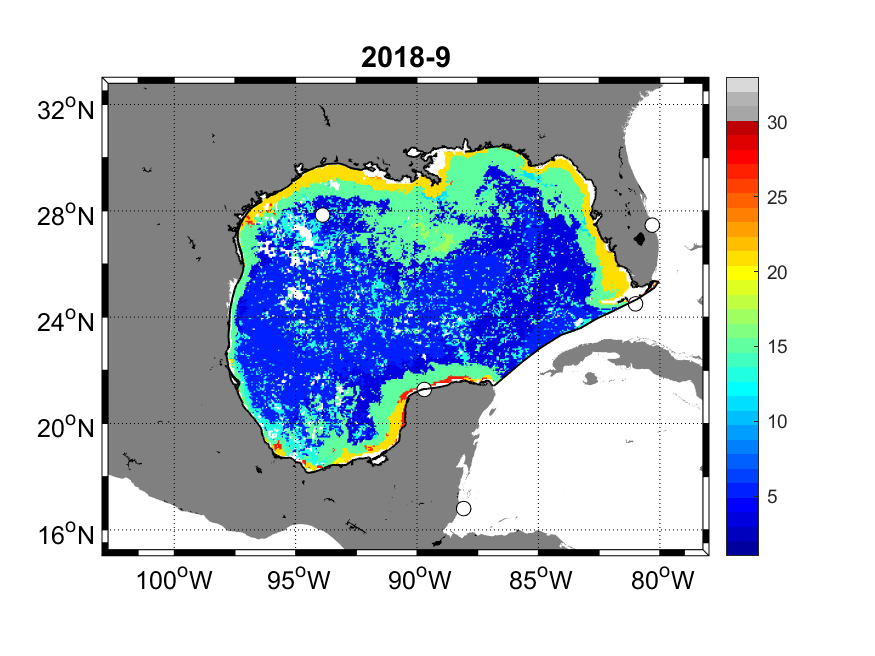 Marine
Ecosystems
Terrestrial
Ecosystems
Ecosystem class
Seascapes, NOAA CoastWatch
Species level information
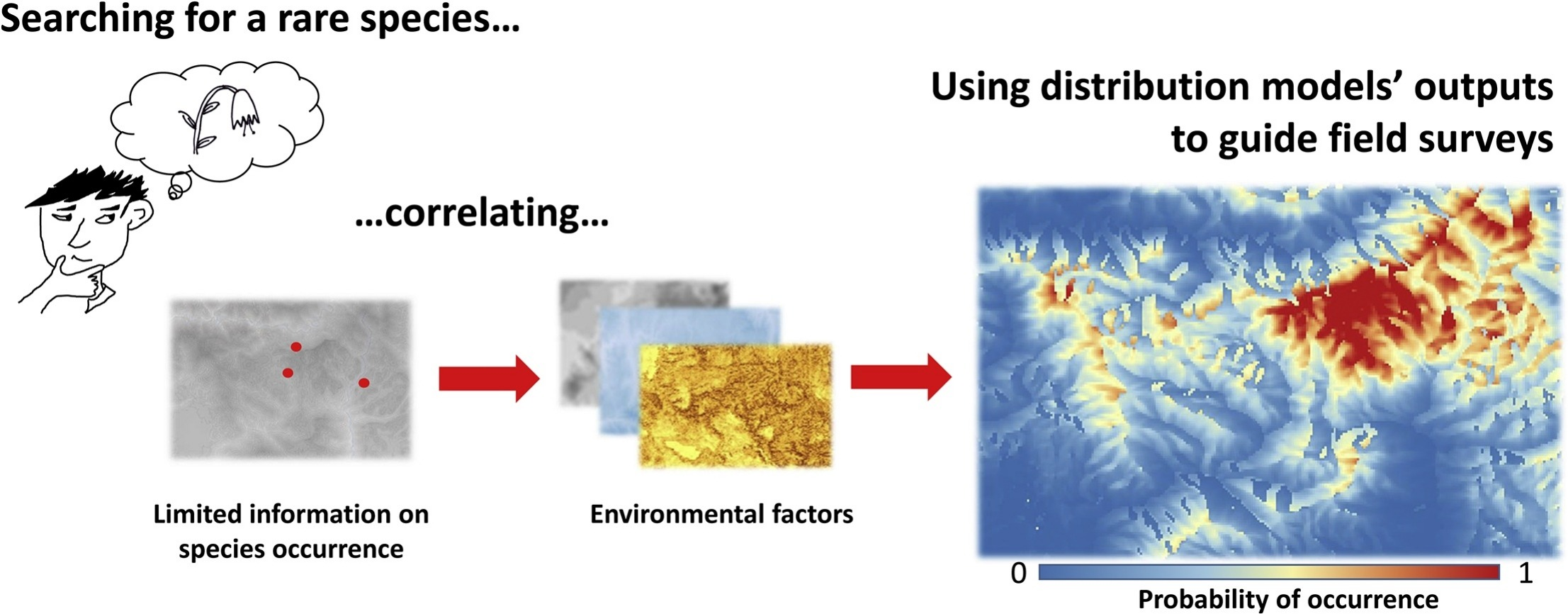 Including Land Cover
Fois et al 2010, Ecol Mod
[Speaker Notes: These are some examples of why EO is essential for monitoring….ecosystem and land cover maps cannot not be made without it.
But EO is also is needed for other products—because it characterizes habitat, it’s a key input for predicting and mapping where species live

Applications
National Accounting (SEEA)
Land use planning
Resource assessments & response
Fisheries management
Species level: Habitats are where species live, threatened/endangered species management]
Considerations for CEOS Members
How to support Biodiversity Activity
Experts’ time
Provide another co-lead (1/10th time)
Host a meeting

Possible activities
Develop a CEOS Strategic Plan for Biodiversity
Identify practical activities for engagement & collaboration
Explore pathways towards a Global Biodiversity Monitoring System
Backup Material
Additional Resources
GEO BON website, and overview (slides and video)
Ecosystem Extent and Integrity (slides and video): key variables for which satellite EO is essential
UN SEEA: ecosystem accounting variables (extent, condition, services…)
Workshop linking EO and in situ for a global system
Example dashboard highlighting products ASEAN Biodiversity Dashboard 
World Economic Forum Global Risks Report 2021
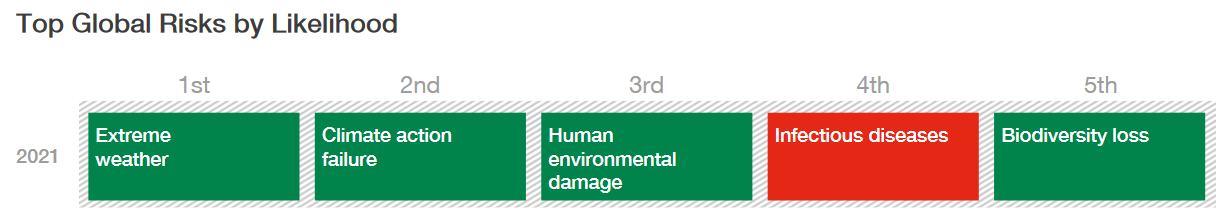 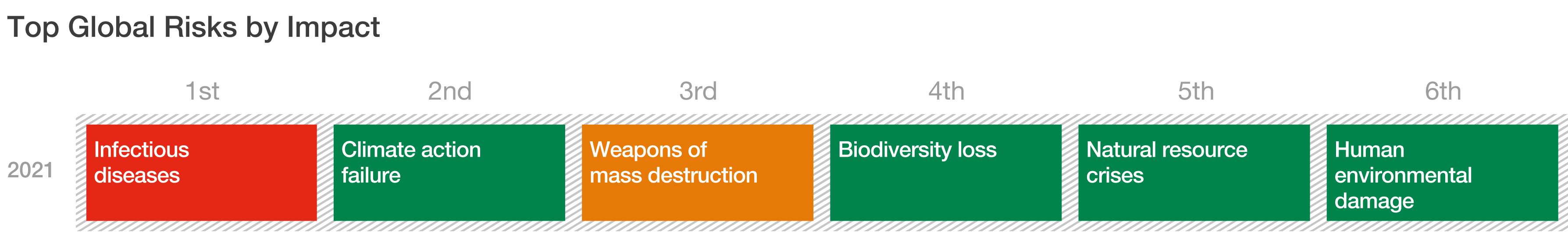 World Economic Forum 2021
GEO BON
GEO BON Overview
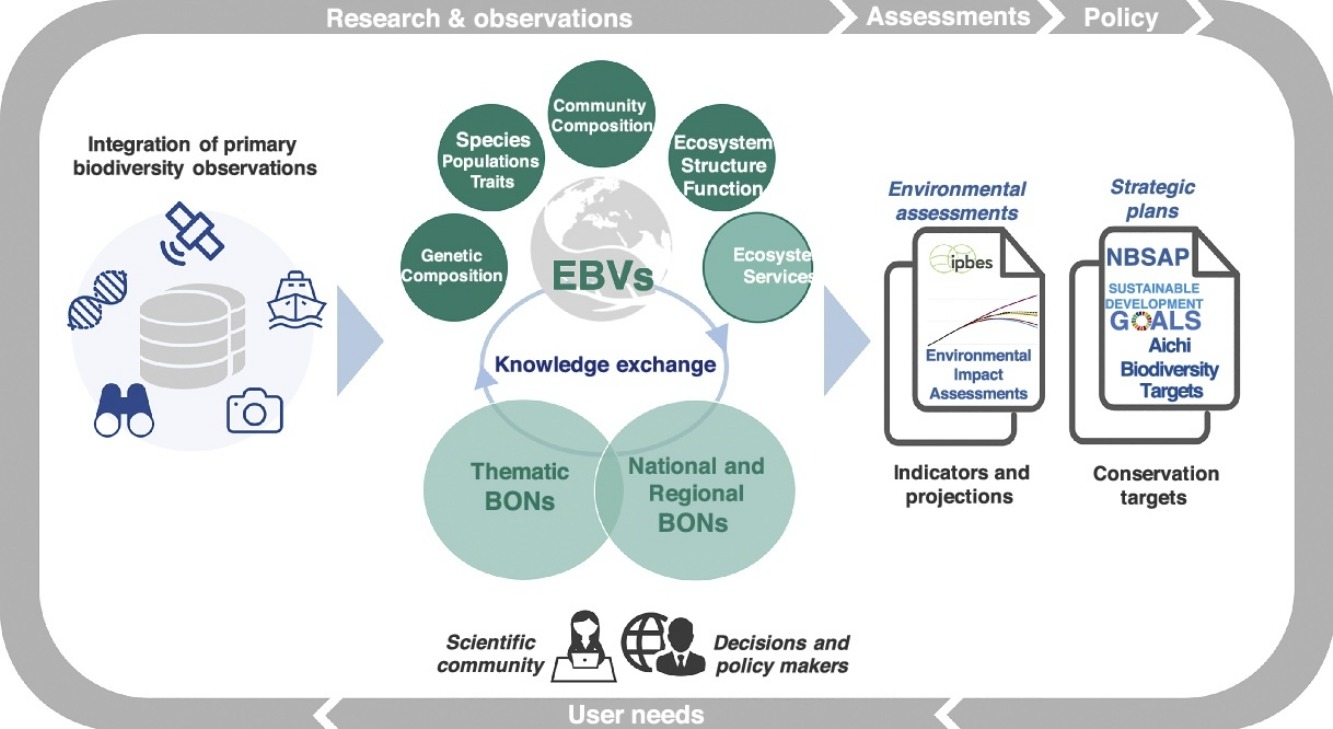 Indicators and other information
Navarro et al. 2017
Essential Biodiversity Variables
Set of measurements to capture the major dimensions
of biodiversity and how it is changing
Genetic Composition
Criteria:
Biological
State variables
Sensitive to change
Scalable
Feasible
Ecosystem agnostic
Species Populations
EO: Important data source
Species Traits
Community Composition
EO: Core data source
Ecosystem Structure
Ecosystem Functions
Biodiversity Observation Networks
National, Regional, Thematic
Thematic
Marine
Freshwater
Soil
In situ data
What to monitor
Standards: collection protocols & data formats
Coordination and knowledge sharing
Remote sensing data
Capacity building: where to find, how to use
Thoughts on Biodiversity Role& Development in CEOS
Biodiversity in the CEOS Context
GEO Societal Benefit Area
GEO Biodiversity Observation Network (flagship)
International Treaties
UN Convention on Biological Diversity
Intergovernmental Panel on Biodiversity and Ecosystem Services
Sustainable Development Goals
UN Convention to Combat Desertification
Ramsar Convention on Wetlands
Many others…
National government needs & obligations
[Speaker Notes: That’s why GEO BON and CBD have organized these webinars]
Activities to Consider
Develop Strategic Plan for Biodiversity Activity
Assess how CEOS agencies can help address monitoring needs
Coordinate activities among space agencies for monitoring
Facilitate implementation & utilization of EBVs, other EVs, & derived products
Collaborate with CEOS WGs and VCs, GCOS, other groups

And, thinking Big…
Assess pathways towards a global biodiversity monitoring system 
Observations
Data processing, products, access
Open science
[Speaker Notes: Similar to the approach of the WG on Climate]
Challenges and Opportunities
Challenges:
Biodiversity community unfamiliar with CEOS and its activities
Chicken & egg issue: Helpful to foster engagement from both directions
Resources: Biodiversity Activity is resource constrained
Opportunities
Find common ground (CEOS, biodiversity community)
Demonstrate CEOS value to biodiversity stakeholders
Develop shared Vision
Good start: 
Provide additional co-lead
Identify experts
Host a meeting
[Speaker Notes: CBD and IPBES have indicated this is needed
Clear ties to GEO and GEO BON: GEO Workshop held Feb 2020 (Leipzig)
Planned workshop: World Biodiversity Forum, 2022
Bold…yes, but recognized as a long-term activity, not a project
EO is essential: Global, periodic perfect for monitoring…
Provides roles for both CEOS and biodiversity community (science, SDGs, CBD, other IEAs, NGOs, national governments….)]
Global Monitoring System: Some Thoughts on Thinking Big…
Global Monitoring Systems
Weather and Climate (WMO) 
Global Observing System (weather)
Global Framework for Climate Services
Various systems for health, agriculture, mercury, other areas…
Biodiversity: lacking
GEO BON: BONs are good start
National systems still very limited, ad hoc
But risks/impacts similar to climate
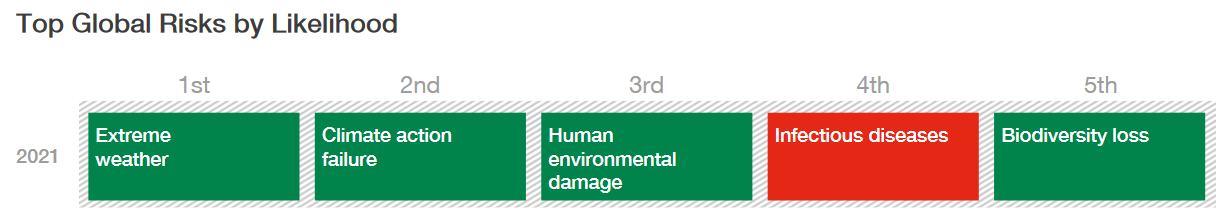 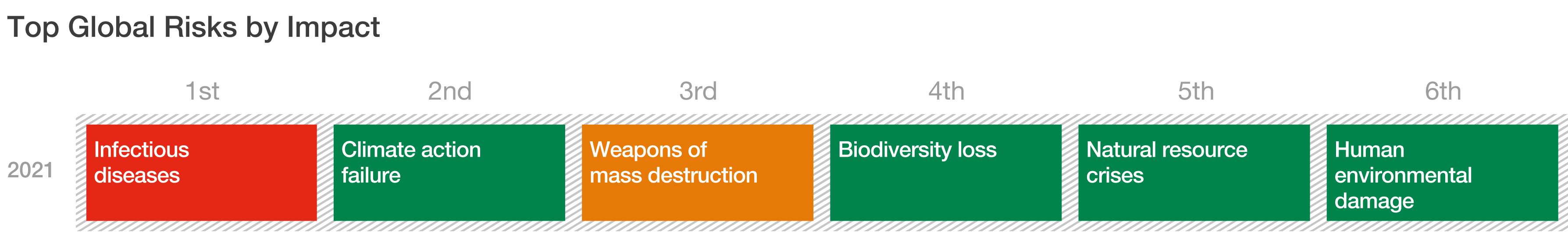 World Economic Forum 2021
[Speaker Notes: CDC, eg Division of Global Health Protection (many partners); Global Diseases Protection….
WHO eg Global Surveillance and Monitoring System Substandard and falsified medical products (contributions by members)
WMO Integrated Global Observing System: Facilitates OS enhancements]
Weather Monitoring System
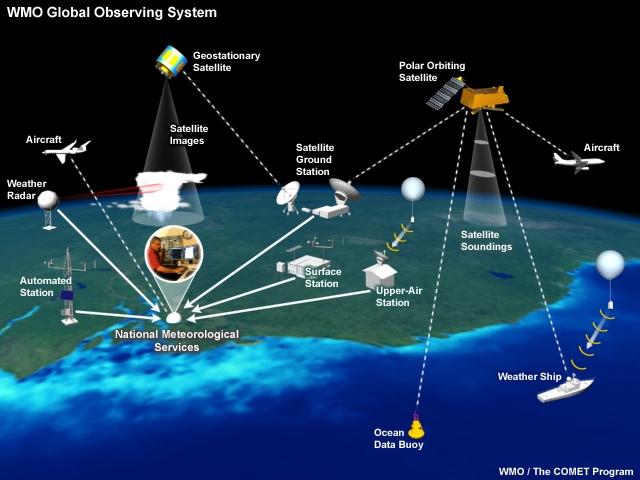 [Speaker Notes: Globally integrated system with many components
Acquires data, processes it, shares it with others in the network, delivers it to users]
Biodiversity Monitoring System
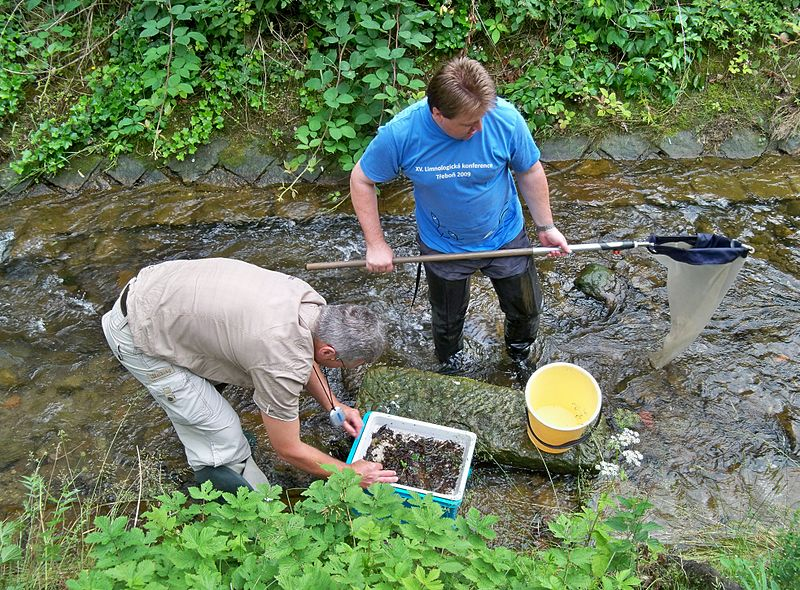 Compared to Weather, still a lot of work to do to achieve a coordinated global monitoring system…
Panek, Wikimedia Commons
[Speaker Notes: A global biodiversity monitoring system is needed]
Global Biodiversity Monitoring System
CBD & IPBES have indicated this is needed
Strong ties to GEO & GEO BON
GEO sponsored workshop (Feb 2020)
Planned workshop: World Biodiversity Forum, 2022
EO is essential: Global, periodic, perfect for monitoring…
CEOS could play a key role
Observations and products
Global Biodiversity Monitoring System
Not a “project”: too big to just “build”
Long-term activity
Guided by shared vision among many stakeholders
Approach: Grow a System of Systems for monitoring, largely from existing components
Roles for both CEOS and biodiversity community
Key stakeholders include 
CBD, SDGs, other IEAs, NGOs, national governments, private sector…
Data product producers and distributors
Federated Approach?
Wikipedia: A federation often emerges from an initial agreement between several separate states.
A federated system could utilize the varied capabilities of its collaborators (EO, in situ, providers, distributors…), yet provide enough autonomy that each can still focus on its core mission. (Simplified autonomy continuum below…)
Federated, 
loosely coupled
system of systems
Single big,
highly integrated
system
Level of collaborator autonomy
Many organization develop
Guided by shared vision
Grow rather than build
Externally exposed interfaces
Manage the interfaces (standards)
Low complexity
Somewhat less control
One developer
Guided by sponsor(s) requirements
Design & build
Internal interfaces
Manage the system
High complexity
More control over outcome
[Speaker Notes: The bullet points are highly simplified. Since the complexity of a system is largely dependent on the number and types of interfaces between components, as a system gets large its complexity can increase non-linearly. Dividing the system into fewer major and somewhat autonomous components can result in a hierarchy of interfaces so that at the top level there is a manageable number. Basically, this “hides” much of the complexity and delegates its management to the major components. Importantly, this also provides for component autonomy, allowing relatively independent development of each component. This is important for a system of systems where each component can come from a different organization with its own mission and constraints.]
Climate Change Adaptation
Adaptation for biodiversity…or biodiversity for societal adaptation?
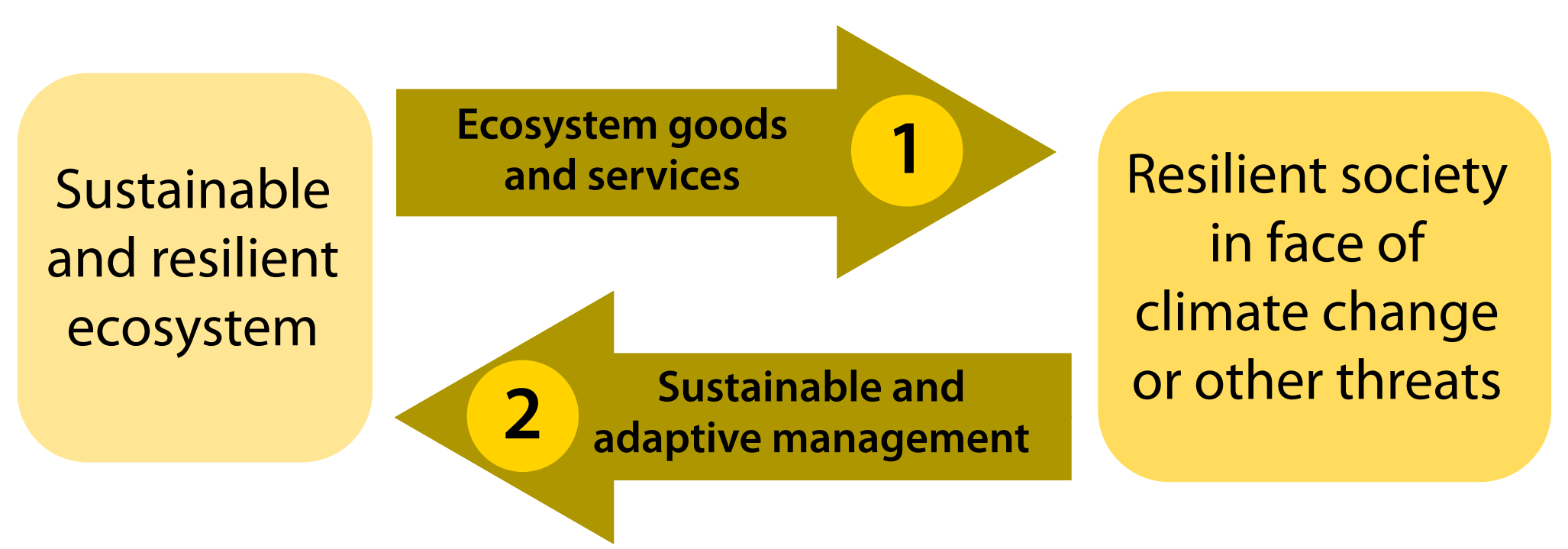 Locatelli et al 2010